SYSTEMATIC ROLLOUT OF INJECTABLE CONTRACEPTIVE (MPA) IN RAJASTHAN
Why Bhilwara, Rajasthan?
Bhilwara has a TFR of 2.7 (AHS 12-13)
mCPR is 49.2% (NFHS-4)
Total Unmet Need is 12.3% and Unmet Need for spacing is 5.7 (NFHS-4)
Women age 20-24 years married before age 18 years is 57.2% (NFHS-4)
Women age 15-19 years who were already mothers or pregnant at the time of the survey: 6.4% (NFHS-4)
Proactive leadership and team
Started as pilot project to develop as model district for injectable contraceptive services.
Program Roll-out
Program Roll-out
Outcome
Rajasthan State has utilized total 34,479 doses in 2017-18, accounting for 23% of the entire country’s share, which was highest in the country, appx. 51% of this (17084)was achieved by Bhilwara district alone.
Compliance of MPA in Bhilwara (2017-18)
*Not all clients who received 3rd dose were eligible for 4th and above dose
Performance of 2018-19 upto Sep 18
Total 41258 MPA doses has been administered in State upto Sep 2018 (2018-19), which is 18.6% higher than the annual performance of 2017-18.
Bhilwara is still best performing district in state with total 4947 doses administered, which is around 12% of state’s performance.
Financial Implications
The trainings of personnel, supply of Injectable contraceptive as well as printing of the MPA cards and registers are budgeted for in the Annual NHM PIP.
Scalability
Roll out of Injectable in Bhilwara is a success story in the State and this model of implementation is been shared with each district during state level orientations, so that same would be implemented and replicated.
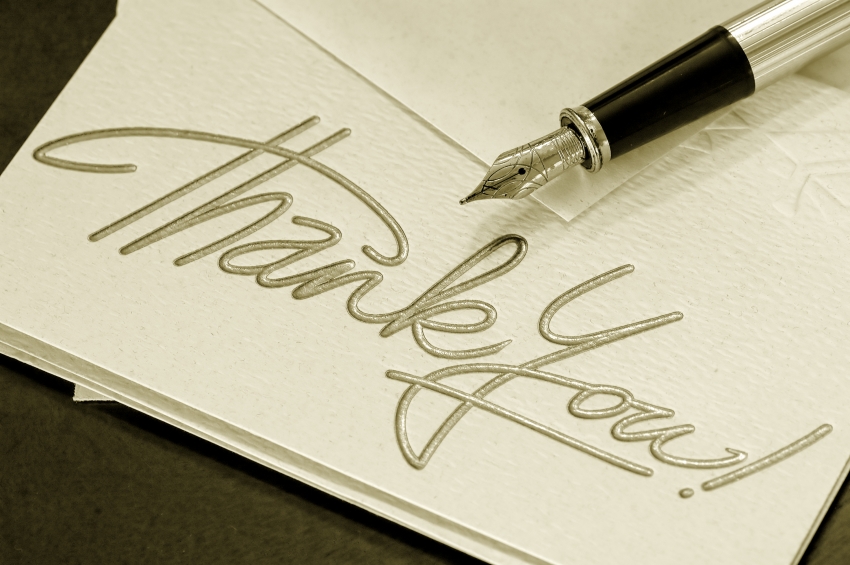